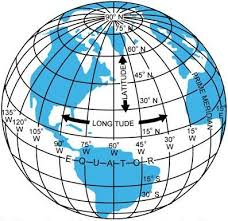 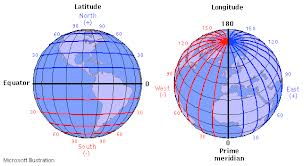 Types of Location
How do we find places on maps?
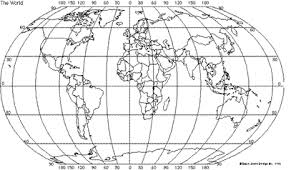 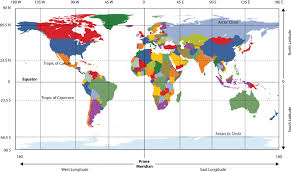 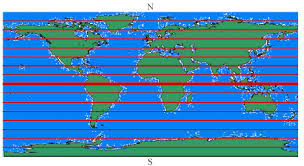 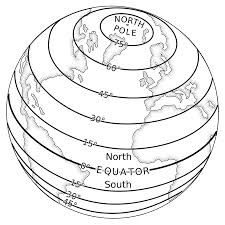 Lattitude
What is Latitude?
Lines of latitude run east and west.
Latitude is measured in degrees.
Latitude lines are also called parallels.
The Equator is at 0 degrees latitude.
Lines of latitude locate places North or South of the Equator.
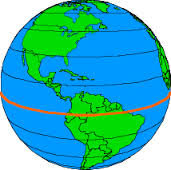 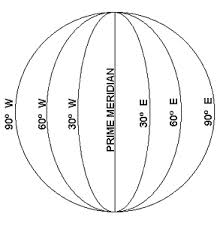 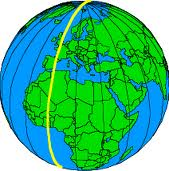 Longitude
What is Longitude?
Lines of longitude run North and South.
They are also called Meridians.
The Prime Meridian is 0 degrees longitude.
Lines of longitude locate places east and west of the prime meridian. 
There are 180 degree of east longitude and 180 degrees of west longitude.
Absolute Location
Latitude and Longitude lines cross to form a grid.
Every place in the world has one exact spot on the grid.
This is called absolute location.
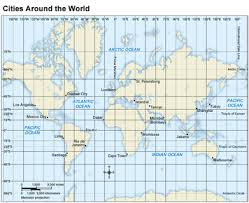 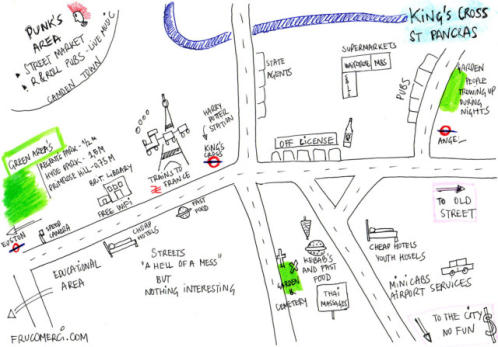 Relative Location
Another type of location is Relative Location. 
It’s called relative location because you describe a location based on its relation to another spot. 
For example: Subway is behind the car wash.
Ex: Ullin is north of Karnak.
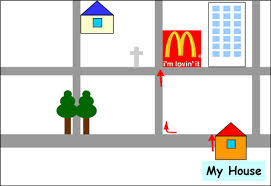